Ppt for Geography(Hons),part2,paper4,unit3,section bTopic:Shifting cultivationDate:12/05/20
By
Rhicha Jyotsna
Assistant Professor Geography
M.l arya college kasba
Purnea University,purnia
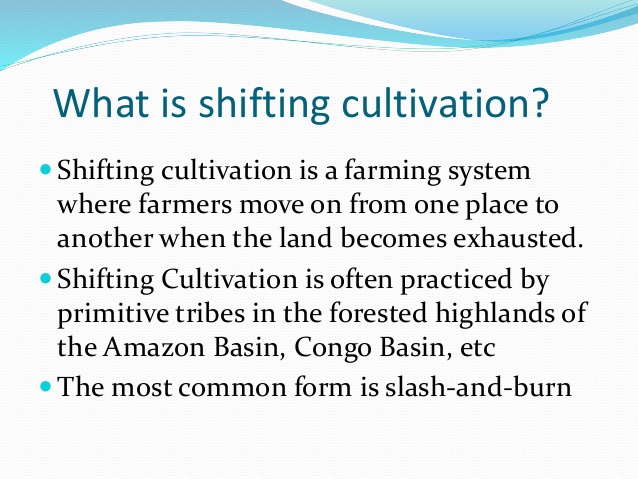 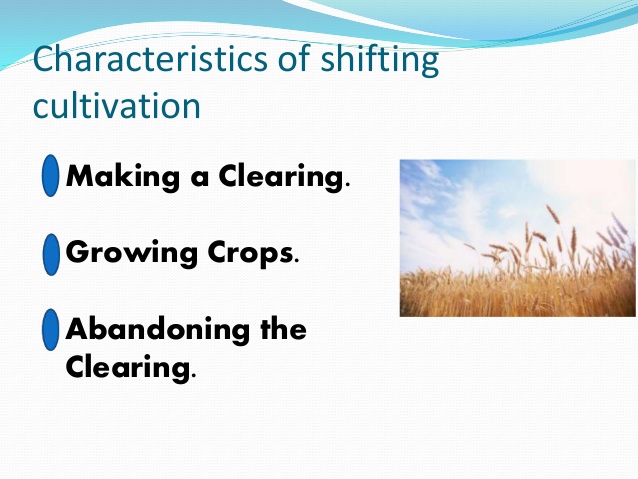 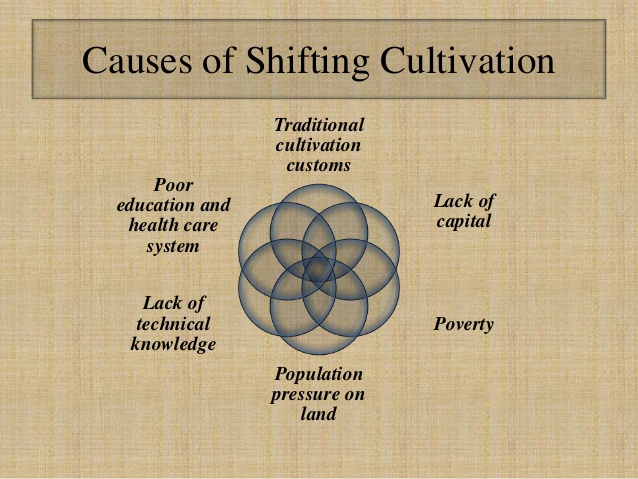 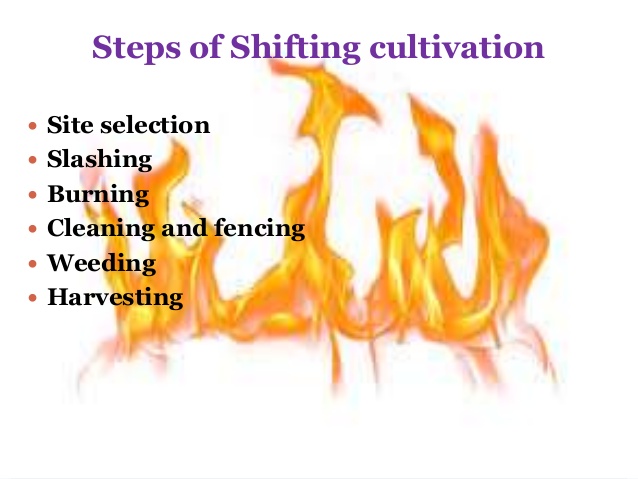 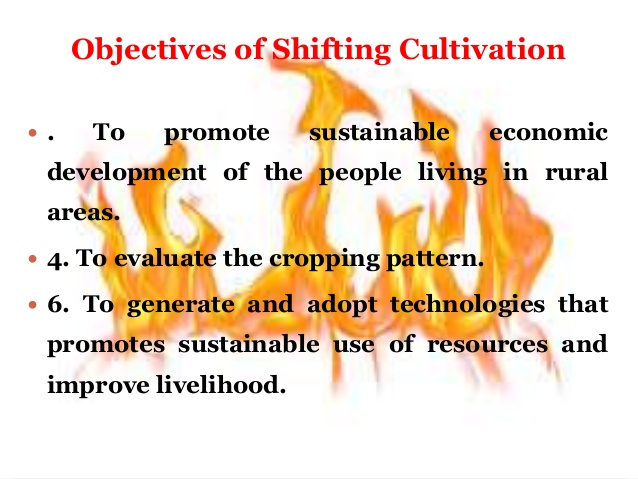 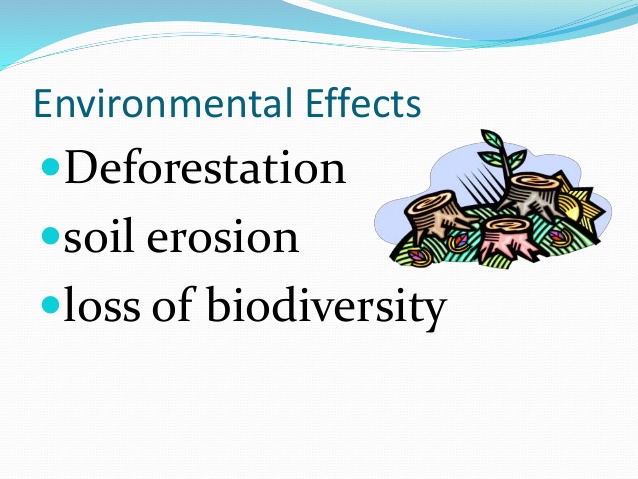 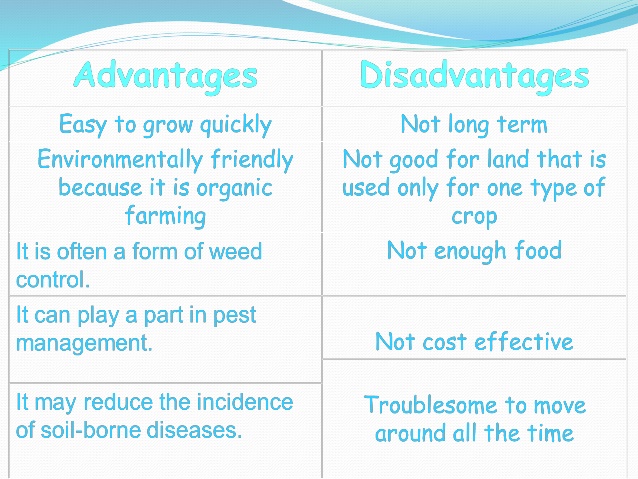 To be continued